Vodu a olej o stejné hmotnosti a teplotě zahříváme stejným hořákem. Voda se z původní teploty 20 °C ohřeje na 30 °C za 4 minuty. Olej se o stejný teplotní rozdíl ohřeje za 2 minuty. 
Která kapalina získala více energie?
Voda. 
Olej.
Obě kapaliny získaly stejně energie.
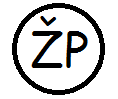